Section 0
Information for Educators
[Speaker Notes: These slides contain additional speaker notes, which are displayed here. They usually contain extended information and pointers for the speaker, as well as source notes for embedded external materials if they are not noted on the slide itself.]
Goal and Scope
This slide collection covers an entire college-level introductory course into human-computer interaction as a subfield of computer science. It is published by Julian Fietkau as an open educational resource (freely reusable teaching material).
Teachers of HCI, UX or beyond are invited to make use of this resource for their own courses and to incorporate parts of this material into their own wherever it seems fruitful.
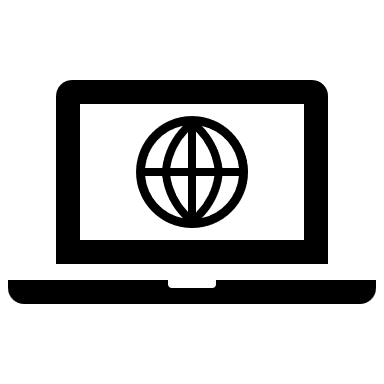 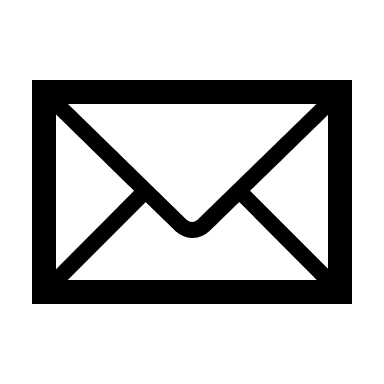 https://fietkau.me
https://fietkau.social/@julian
julian@fietkau.me
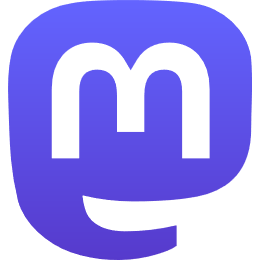 [Speaker Notes: Icons laptop, letter: Microsoft Corporation, PowerPoint icon library, free reuse permitted – https://support.microsoft.com/en-us/office/insert-icons-in-microsoft-365-e2459f17-3996-4795-996e-b9a13486fa79
Mastodon logo: Eugen Rochko and team, 2022, via Wikimedia Commons / GNU AGPL v3 – https://commons.wikimedia.org/wiki/File:Mastodon_logotype_(simple)_new_hue.svg]
Slide Design
These slides are provided in a 16:9 widescreen format and a minimalist visual design in hopes of making the incorporation into other templates as easy as possible.
The intended font is Atkinson Hyperlegible.
Sources (often with clickable links) are usually set at the bottom of the slide.
These slides often use incremental appearance by way of the animation feature. If this is not desired, animations can be disabled all at once e.g. in PowerPoint via “Slide Show”, “Set Up Slide Show”, “Display Options”, “Show without animation”.
Slide Types
Most slides straightforwardly contain title + content.

Slides with an          icon contain individual exercises. They can be taken on by course participants quietly on their own or in small groups.

Slides with an         icon contain plenary exercises aimed at fostering exchange among the whole group of participants. Most of these are discussion triggers.

At the end of each section, a final slide provides a retrospective overview and a few questions for a quick self-assessment.
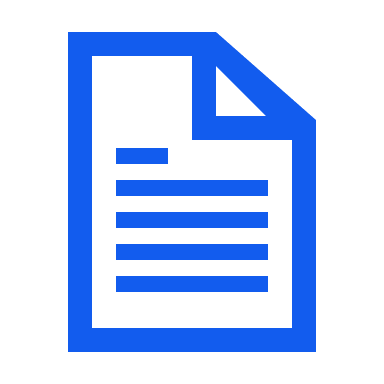 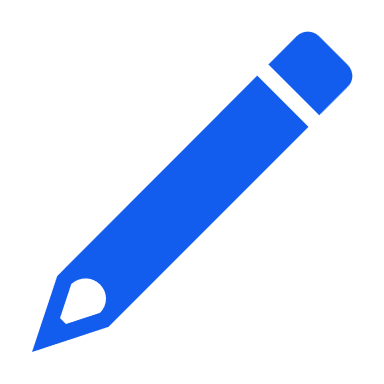 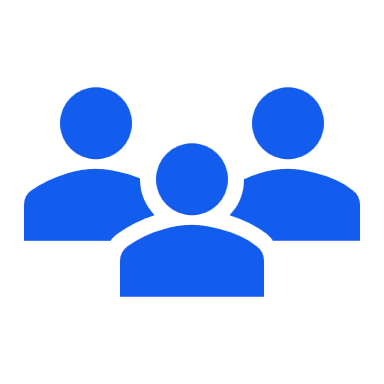 [Speaker Notes: Icons paper sheet, pencil, group: Microsoft Corporation, PowerPoint icon library, free reuse permitted – https://support.microsoft.com/en-us/office/insert-icons-in-microsoft-365-e2459f17-3996-4795-996e-b9a13486fa79]
Copyright
These slides are published under the Creative Commons Attribution Share-Alike 4.0 International License (see footer). Essentially, this means that they can be freely copied, adapted, embedded and republished as long as (1) credit is given using my name and preferably a link to the website, and (2) adapted versions that are published are in turn released under the same license. More details on the website.
The slides use external materials, especially illustrations, from external sources. Care has been taken to use only materials that are published under a compatible license or for which individual permission has been granted.